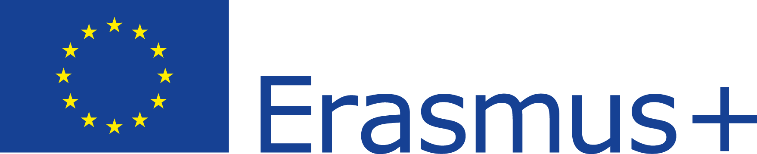 Student's Opinion
on the Peer Feedback
Matěj Škop, student, Masaryk University
472314
Enhancing University Teaching and Learning in Central Europe conference, Brno 21 February 2019
Advantages
using critical reflection and thinking
learning how other students write
ice-breaking factor
provides an alternative opinion
evolving mutual empathy (we've gone through the same thing)
Disadvantages
may be irrelevant (if done wrongly)
students may be too benevolent in order not to offend anyone
Anonymous
or
known?